CASI CLINICI
ICOT
MIOCARDITE DA PEMBROLIZUMAB COMPLICATA DA BLOCCHI  ATRIOVENTRICOLARI E VASOSPASMO CORONARICO
Division of Cardiology, AOU Città della Salute e della Scienza, Turin; Department of Medical  Sciences, University of Turin .
A cura di:
I. Pagliassotto; M. Brero ; G.Giannino; M.Bellettini; F. Angelini; S. Frea; Prof. G.M. De  Ferrari.
ABSTRACT:
La miocardite da immunocheckpoint-inibitori (ICI) è un evento raro connesso alla terapia, con  incidenza descritta fino al 2%. Presentiamo il caso di un uomo in terapia con pembrolizumab, che ha  sviluppato miocardite da ICI esordita con shock cardiogeno e complicata da eventi aritmici e  vasospasmo coronarico. In queste forme severe la mortalità si attesta intorno al 40% e la diagnosi  precoce e il trattamento mirato sono cruciali per migliorare l’outcome.
CASI CLINICI
ICOT
CASI CLINICI
Figura 1: biopsie endomiocardiche con infiltrati T-cellulari in ematossilina-eosina e all’analisi  immunoistochimica.
ICOT
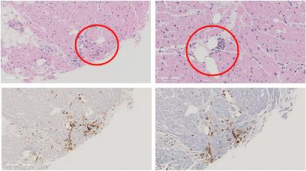 CASI CLINICI
Figura 2: Tracciati ECG: A) tracciato ECG all’ingresso; B) tracciato ECG post-ROSC; C) sopraST  inferiore con aspetto shark-fin in corso di vasospasmo; D) tracciato ECG al termine dell’episodio di  vasospasmo
ICOT
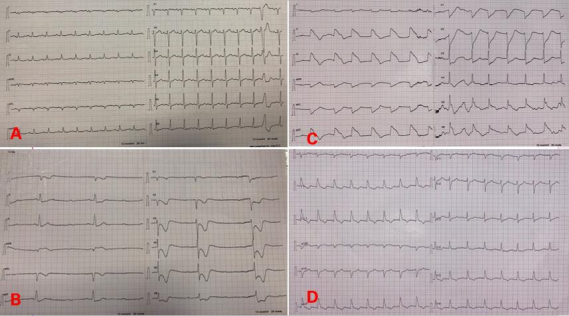 CASI CLINICI
Figura 3: timeline degli eventi.
ICOT
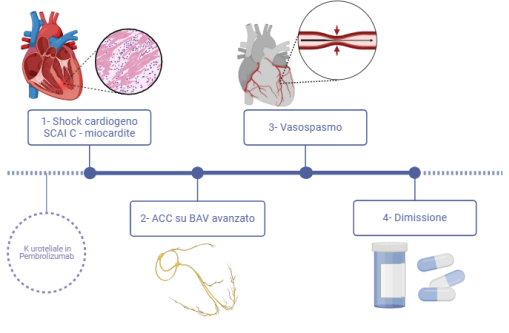